CATE - Status & Evolution

Climate Analysis Tooling Environment

Unified access to CCI ECVs and other climate data into a common data model
Cross-ECV investigations
Analysis and visualisation
Supporting 7 different user groups
Basic Concepts (1)
Common data model
Dataset
remote
transform, plot, write
open
Data Store
Operation
*
*
Data Store Registry
Operation Registry
local
Extension point
Extension point
Basic Concepts (2)
Remote data stores
Workspace
Workspace resources (Python in-memory objects, e.g. Datasets)
Workflow
Workflow steps
a = open_dataset(...)
a
b
b = open_dataset(...)
e
d
c
c = coregistration(a, b, ...)
Local data store
D.tif
d = read_file(‘D.tif’)
e = correlate(a, c, d, ...)
Workspace files in workspace directory
E.nc
write_datasets(e, ‘E.nc’)
Basic Concepts (3)
Process 2
Process 3
Desktop App (GUI)
Python Core Lib (API)
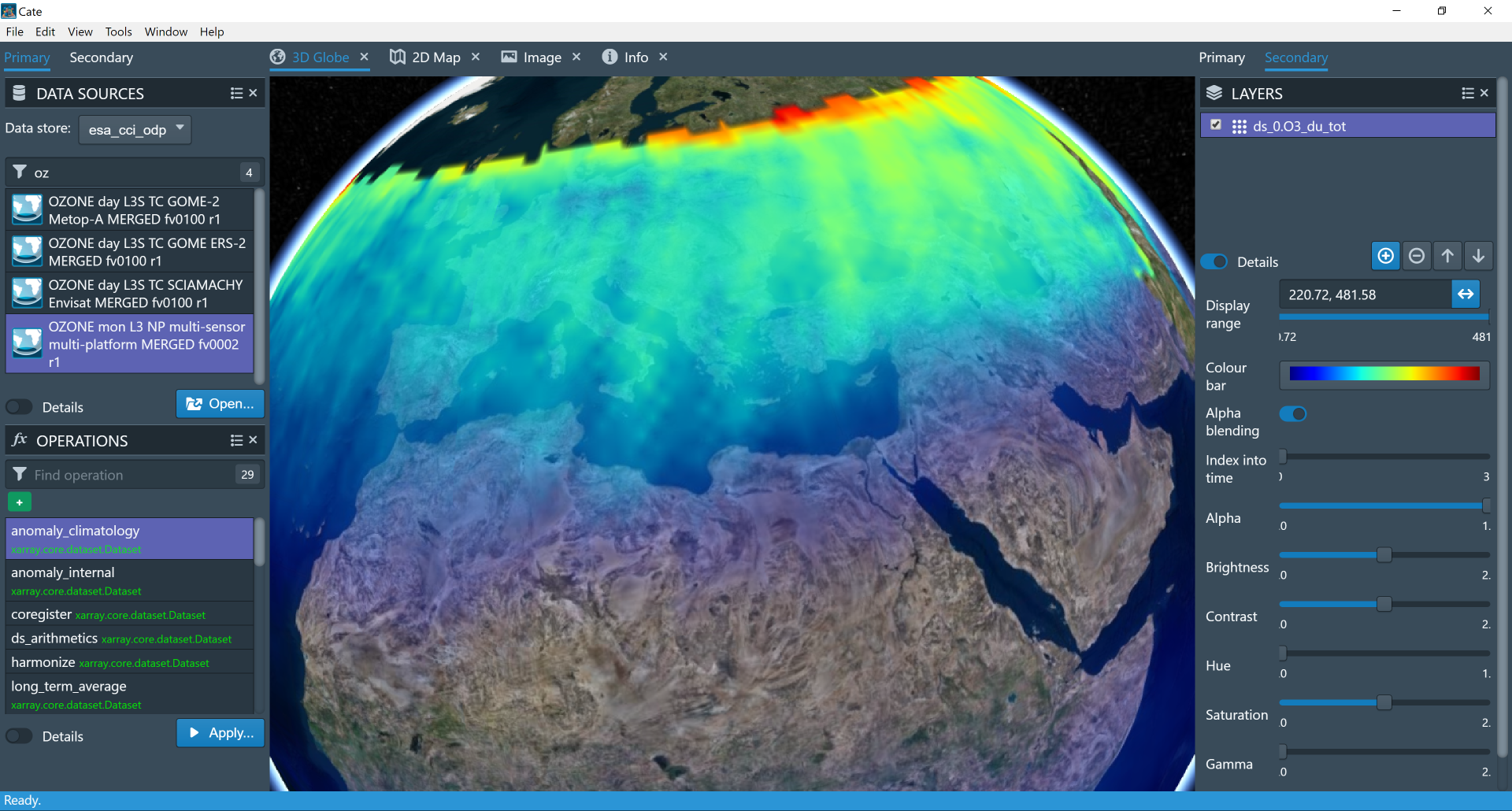 Plugin 1
Plugin 2
Command-Line App (CLI)
Web Service (WebAPI)
ESA Open Data Portal and other data services
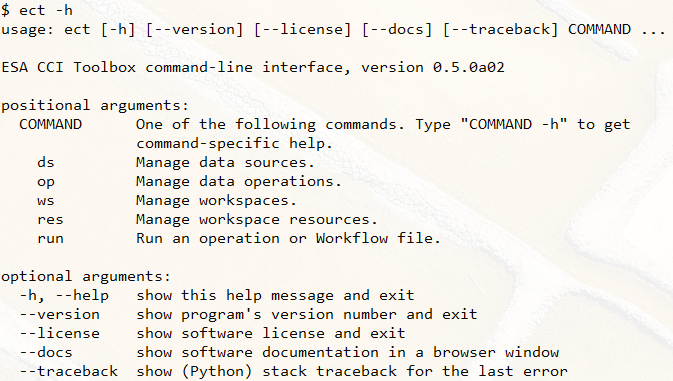 { RESTful }
Python Core Lib (API)
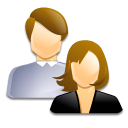 Plugin extension points:
Data sources
Operations
Workflows
Plugin 1
Plugin 2
Process 1
CATE Desktop
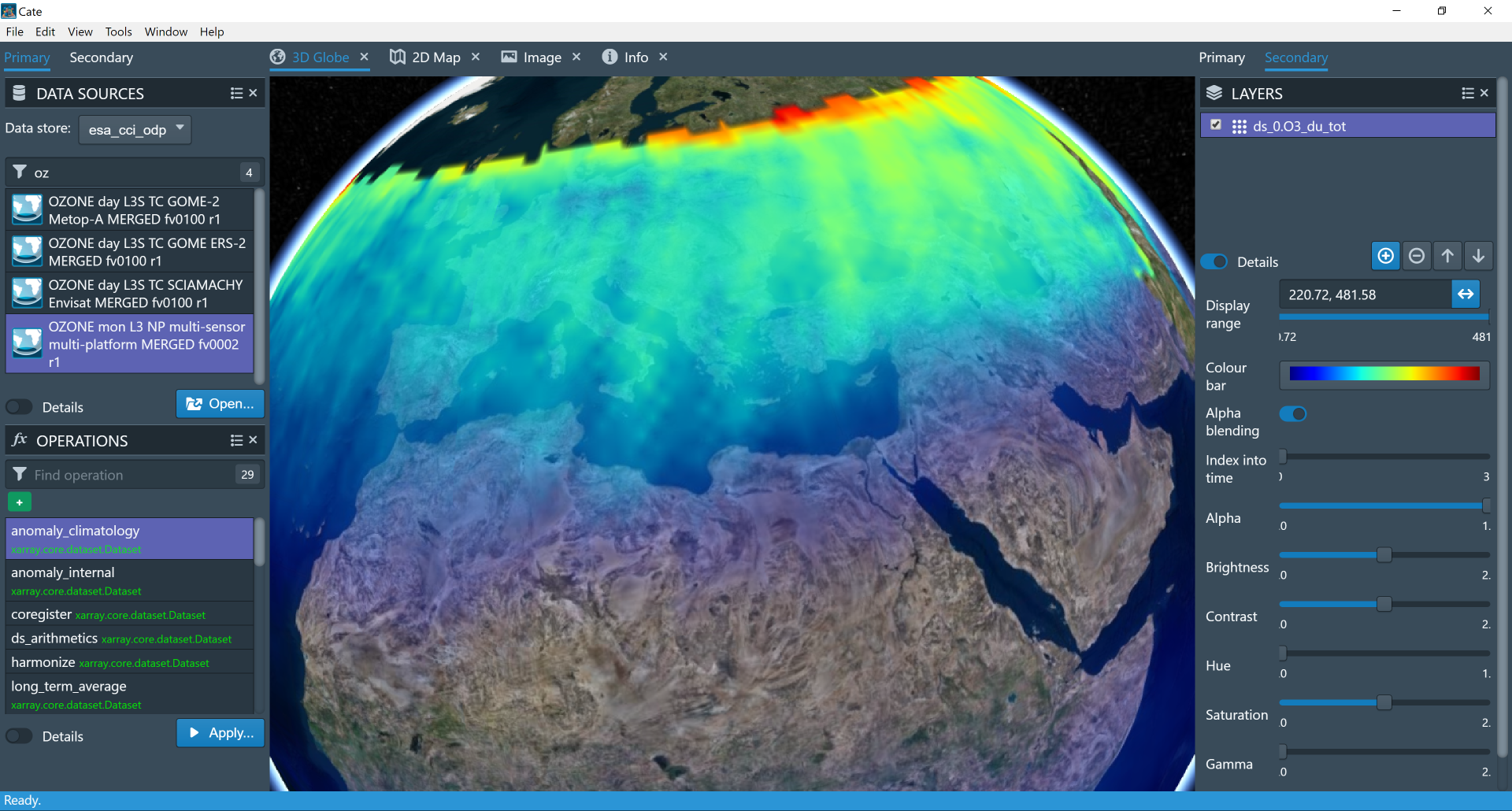 Climate Change Data Future
Much, much more data
New revisions of current ECVs (CCI and others)
New ECVs (CCI+, C3S, H2020, and other)
New Sensors, growing archives
Sentinel A and B, C and D, Sentinel 5P, Sentinel 6
Earth Explorers, Other space agency missions
Managing change (data perspective)
Reprocessed archives
Traceability 
Detecting change (science perspective)
Cross ECV analysis
Data harmonisation and consistency requirements
Analysis methodology
Communicating the results
Synthesis
Visualisation beyond current experience
IT Technological developments
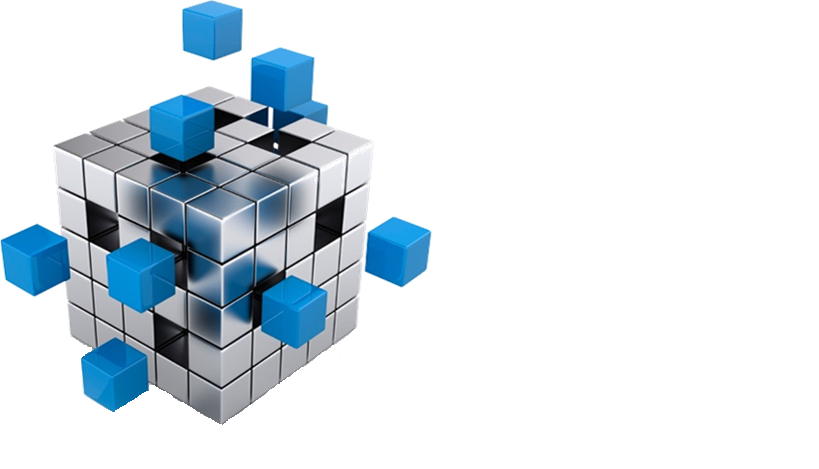 Potential Evolution in CCI+
CATE-1
Desktop application
Easy and powerful
Cloud ready
CATE-2 & 3
Desktop application
Easy and powerful
Cloud tested
CATE-SP
Service Platform
Supporting full range of devices 
Continuously growing and updating
Application Scenarios
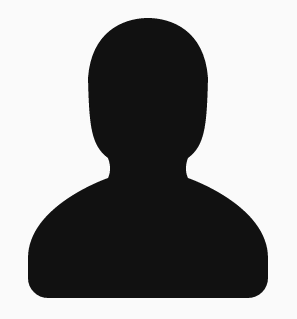 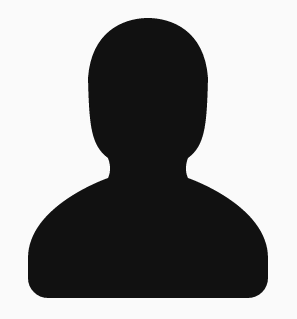 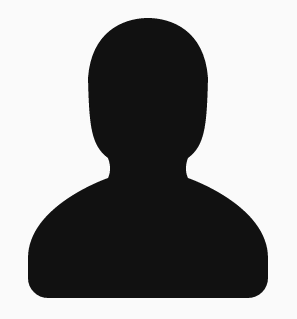 CATE APP
Internet Browser
CATE APP
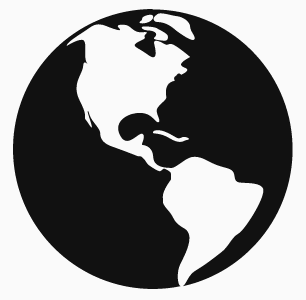 Scenario #3
Scenario #1 (current)
Scenario #2
CATE APP
Server
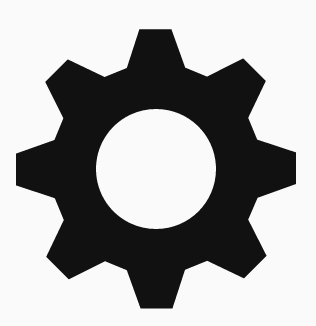 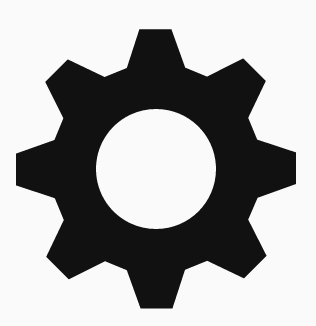 Cate Core WPS
Cate Core WPS
Cate Core (Python)
CCI Data
CCI Data
CCI Data